Fiber Practice Pics
Check it out!
Which fiber is this?
How do you know?
Which fiber is this?
How do you know?
Which fiber is this?
This is only on medium power
What is this?
How do you know?









https://www.google.com/imgres?imgurl=https%3A%2F%2Fmicro.magnet.fsu.edu%2Fprimer%2Ftechniques%2Fpolarized%2Fgallery%2Fimages%2Frussianconysmall.jpg&imgrefurl=https%3A%2F%2Fmicro.magnet.fsu.edu%2Fprimer%2Ftechniques%2Fpolarized%2Fgallery%2Fpages%2Frussianconyhairsmall.html&docid=L1QP3vih1JUNvM&tbnid=SVzA6TlTO7uKXM%3A&vet=10ahUKEwikr-Ol1LrbAhXs5IMKHYQcCXMQMwg-KAMwAw..i&w=358&h=260&safe=strict&bih=893&biw=1280&q=microscopic%20image%20of%20rabbit%20hair&ved=0ahUKEwikr-Ol1LrbAhXs5IMKHYQcCXMQMwg-KAMwAw&iact=mrc&uact=8
What about this?
How do you know?
What is this?
This is only on medium power
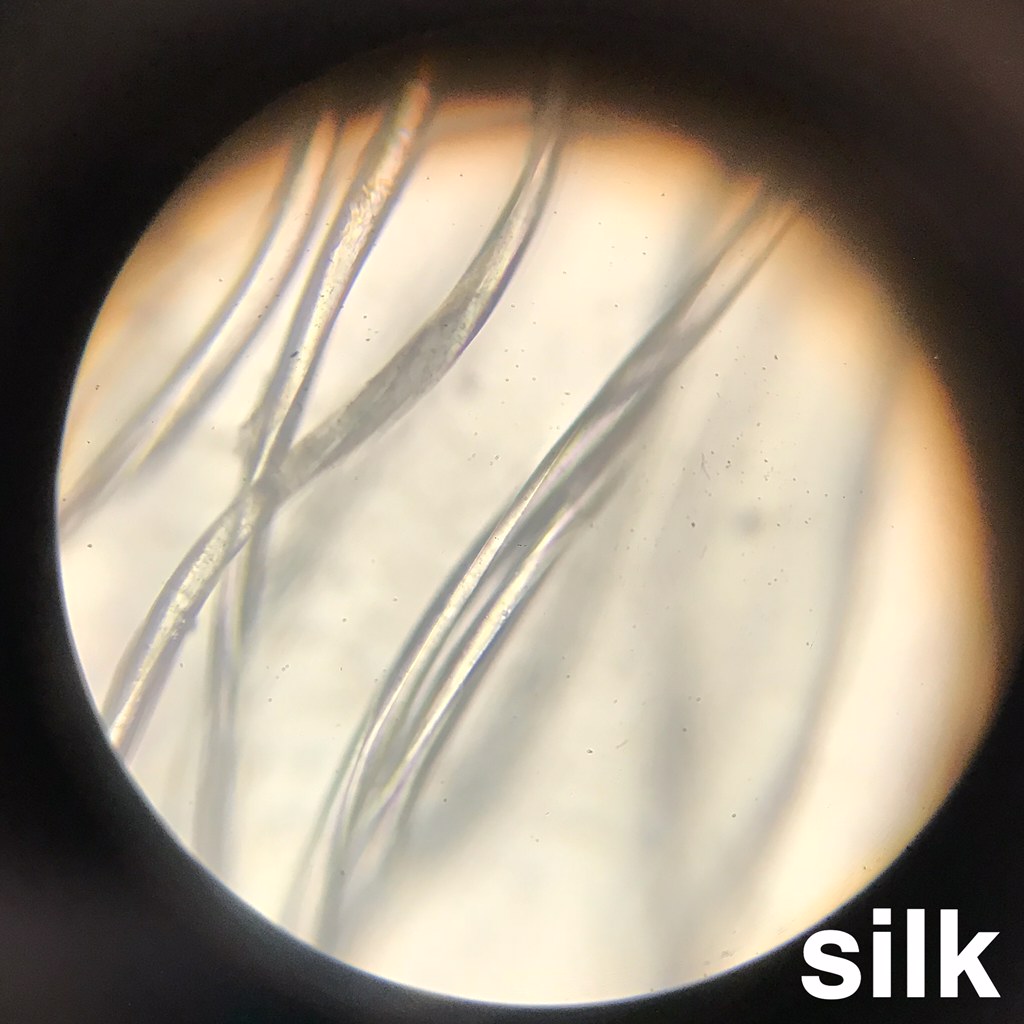 How about close up?
(high power)
How about close up?
What is this?
What are these?
What is this?
What fiber is this?
High power image!
How about this one?
High power!
What is this?
How do you know?
Which fiber is this?
https://www.google.com/imgres?imgurl=http%3A%2F%2Flh5.ggpht.com%2F_1wtadqGaaPs%2FTFF3u5PI2oI%2FAAAAAAAAMGE%2FvEzZLwZxHmA%2Ftmp1F43_thumb.jpg%3Fimgmax%3D800&imgrefurl=http%3A%2F%2Fwhat-when-how.com%2Fforensic-sciences%2Ftypes%2F&docid=nkQDaxULOA6xKM&tbnid=lWAzQAt3TlfiAM%3A&vet=10ahUKEwis0Ybq0brbAhVEeKwKHXCFCAwQMwhuKCcwJw..i&w=638&h=418&safe=strict&bih=893&biw=1280&q=picture%20of%20single%20polyester%20fiber%2C%20fiber%20analysis&ved=0ahUKEwis0Ybq0brbAhVEeKwKHXCFCAwQMwhuKCcwJw&iact=mrc&uact=8
What is this?
https://www.google.com/imgres?imgurl=http%3A%2F%2Fmoonlittrails.com%2FMMP1%2Fcontent%2Fbin%2Fimages%2Flarge%2FDB101117Rabbit40x.jpg&imgrefurl=http%3A%2F%2Fmoonlittrails.com%2FMMP1%2Fcontent%2FDB101117Rabbit40x_large.html&docid=yY6AzkqLlEOWiM&tbnid=MSKKBnMBClfDcM%3A&vet=10ahUKEwikr-Ol1LrbAhXs5IMKHYQcCXMQMwg8KAEwAQ..i&w=600&h=448&safe=strict&bih=893&biw=1280&q=microscopic%20image%20of%20rabbit%20hair&ved=0ahUKEwikr-Ol1LrbAhXs5IMKHYQcCXMQMwg8KAEwAQ&iact=mrc&uact=8
Which Fiber is this?
How do you know?






https://www.google.com/imgres?imgurl=http%3A%2F%2Fwww.alpinemeadowsguild.org%2Fimages%2Fcotton_bunch.jpg&imgrefurl=http%3A%2F%2Fwww.alpinemeadowsguild.org%2Ffiber_microscopy.html&docid=vOVM08rVDwI04M&tbnid=TjF14PeNTmqDNM%3A&vet=10ahUKEwjig6DK1brbAhXl34MKHQuyARoQMwg-KAEwAQ..i&w=2048&h=1536&safe=strict&bih=893&biw=1280&q=microscopic%20image%20bundle%20of%20cotton&ved=0ahUKEwjig6DK1brbAhXl34MKHQuyARoQMwg-KAEwAQ&iact=mrc&uact=8
What is this?
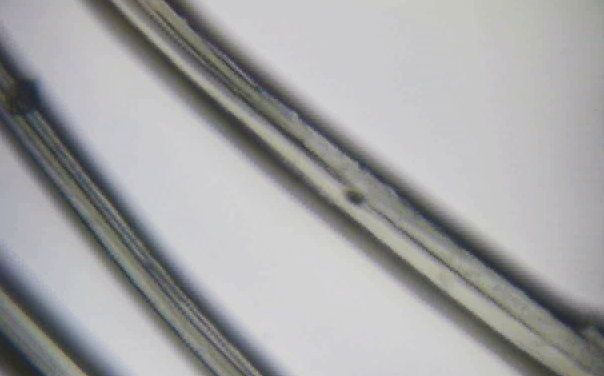 How do you know?
What is this?
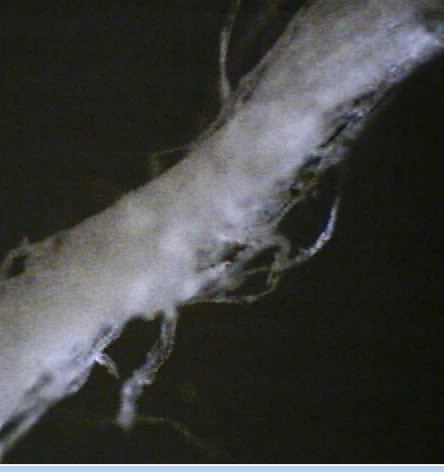 How do you know?